DPME PRESENTATION TOTHE
PORTFOLIO COMMITTEE ON HUMAN SETTLEMENTS
05 MAY 2020
PURPOSE
NATIONAL PROJECTS IN THE EASTERN CAPE
2
THH MTSF 2019-2024 7 NATIONAL PRIORITIES
NATIONAL PROJECTS IN THE EASTERN CAPE
3
THE MTSF APPROACH & HUMAN SETTLEMENTS IN THE MTSF
The Approach
The achievement of our vision demands a cooperative, partnership based approach between  national, provincial and local governments, and between the private sector, labour, and civil society, working with government as social partners. 
As such, the MTSF places emphasis on Partnerships, coordination, integrated monitoring as well as geo-spatial referencing of projects.
Human Settlements in the MTSF 2019-2024
Leading & supporting roles for the Department of Human Settlements mostly in relation to Priority 5 – Spatial Integration, Human Settlements and Basic Services.
Leading and supporting role for the Department of Water and Sanitation as an enabler for Economic transformation and job creation (Priority 2), as well as provision of Basic Services (Priority 5).
4
HUMAN SETTLEMENTS : BROAD OVERVIEW
The Achievements
Over the last 25 years, 3.18 million houses have been delivered through government’s subsidy programme. 
About 14 million individuals have been aided by the state’s housing programme. (MTSF 2019-2024)
Human Settlements in the MTSF 2019-2024
Focused on 3 interrelated outcomes
Spatial transformation through multi-programme integration in priority development areas.
Adequate housing and improved quality living environments.
Security of tenure.
5
HUMAN SETTLEMENTS : MTSF IMPACT & TARGETS
The IMPACT
Achieving spatial transformation through improved integrated settlement development and linking job opportunities and housing opportunities
MTSF 2019-2024 SPECIFIC TARGETS
Human Settlement planning and development is prioritized in targeted Priority Development Areas as a catalyst for spatial transformation and spatial justice.
Prioritize the release of land and rezone 100% of acquired land in PDAs. 
Delivery through specific housing programmes:
450 000 units through the Subsidy mechanism
300 000 serviced sites
30 000 social / rental housing units
Upgrade 1500 informal settlements to Phase 3
6
HUMAN SETTLEMENTS : MTSF IMPACT & TARGETS
MTSF 2019-2024 SPECIFIC TARGETS
Registration of title deeds:
Pre-1994 backlog of 45 535 
1994-2014 backlog of 500 845
Post 2014 backlog of 346 842 and
New – 300 000 
Contribute to the development of the District / Metro One Plan.
7
MTSF & STRATEGIC PLAN & ANNUAL PERFORMANCE PLAN ALIGNMENT
MTSF 2019-2024 & STRATEGIC PLAN ALIGNMENT
Department is commended on baselines and performance achieved in past MTSF period
Strategic Plan refers to the medium- and long-term policy environment including reviews and programme initiatives based on priority development areas 
The department has referred to the following focus areas in line with the MTSF and NDP: 
Responsive policies and programmes,
Coordinating and ensuring that the upgrading of informal settlements programme is accelerated, 
Ensuring that all beneficiaries are provided with security of tenure over the medium-long term 
Ensuring that the establishment of the Human Settlements development bank is completed 
Adopt an outcomes orientated finance and funding model
Realign the human settlements organizational structures to support strategies
8
MTSF & STRATEGIC PLAN & ANNUAL PERFORMANCE PLAN ALIGNMENT
MTSF 2019-2024 & ANNUAL PERFORMANCE PLAN ALIGNMENT
Department has included stakeholder analysis and the organisational structure in the APP Situational Analysis 
For each Programme, outputs that contribute towards the achievement of outcomes have been included 
Explanation for planned performance and contributions of the outputs to the outcomes is included for all programmes 
It has been noted that the department has provided budget information. It is important to reflect how the budget will contribute to the achievement of outputs and outcomes. 
DHS has provided information on conditional grants 

DHS should provide projects which will be implemented at district level through the district development model.
9
GENERAL
GENERAL COMMENTS 
Improve the audit outcomes to unqualified opinion and reduce fruitless and wasteful and irregular expenditure in both Department of Human Settlements and Department of Water and Sanitation
Inclusion of the transversal/ cross cutting priority of Women, Youth and People with Disabilities within the Human Settlements ambit and the measuring and monitoring thereof. 
Remedy the disjuncture between commitments and delivery between National, Provincial and Local Government – leads to disparities in delivery
10
THE COVID 19 & INVESTMENT DOWNGRADES & BUDGET REDUCTION IMPACTS
WHY?
Fiscal and economic environment negatively affected by Covid-19 pandemic and the sovereign ratings downgrade to “junk status”.. 

Will  move the economy into a much deeper recession 

Negative social impacts on our society through reduced incomes, higher unemployment and increased poverty. 

Inequality is likely to increase as well as the most vulnerable are likely to be more harshly affected.  

Strain on our fiscal position (as revenues decline) and on government’s delivery performance (as demand for services increase). 

Over the medium term, government will need to reprioritise towards measures that are urgently required to stabilise and support the economy and measures that will assist those that are hardest hit by the crises.
NATIONAL PROJECTS IN THE EASTERN CAPE
Adjustments to the fiscal framework to support the COVID-19 pandemic is likely to impact on the overall budget allocation to all Departments. This may require reprioritisation of some of the outcomes and targets in the MTSF
11
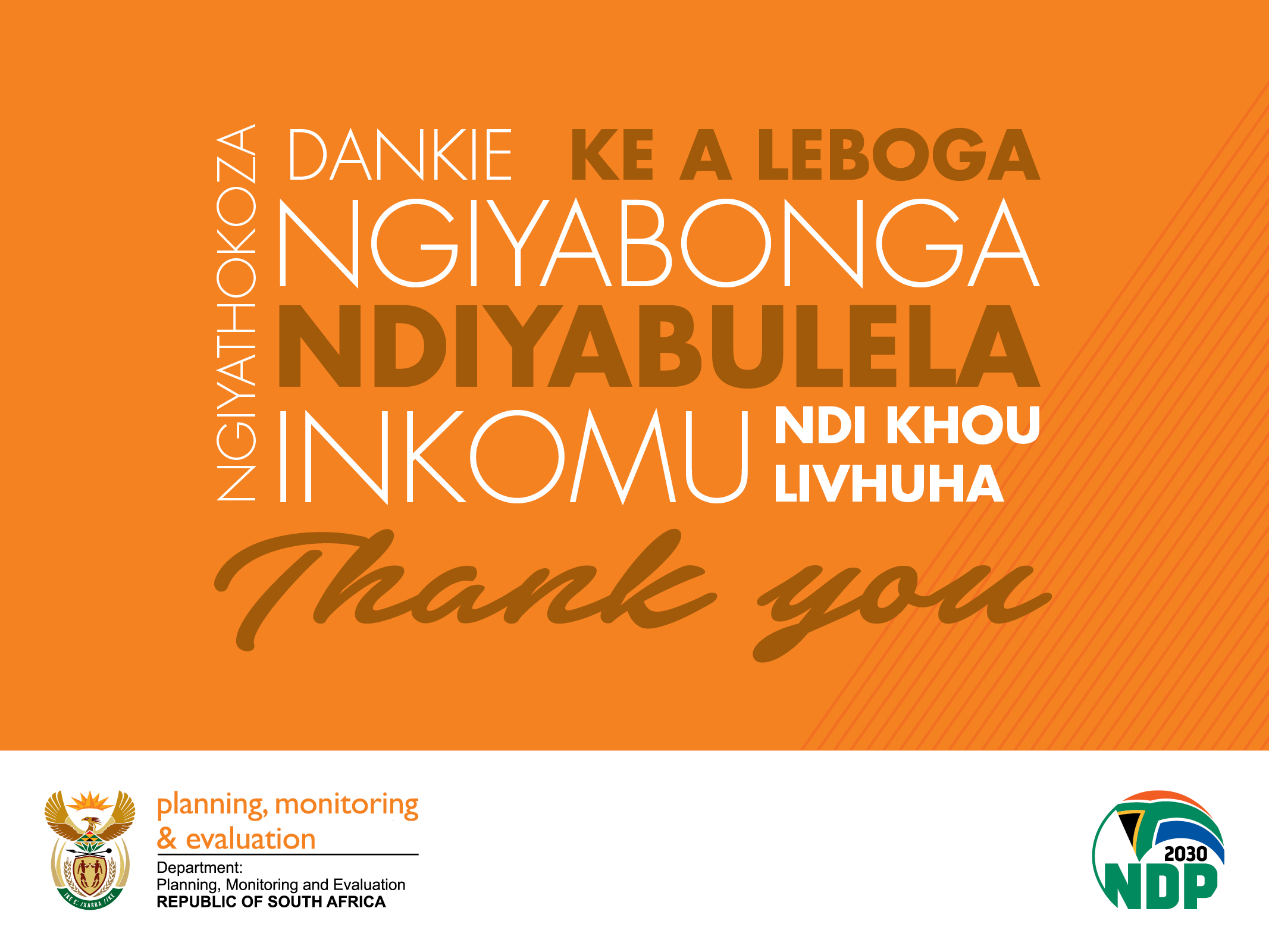